dokter
binnenkomen

Manuel
jas uitdoen
diep inademen
langzaam uitademen
mond opendoen
tong uitsteken
longontsteking
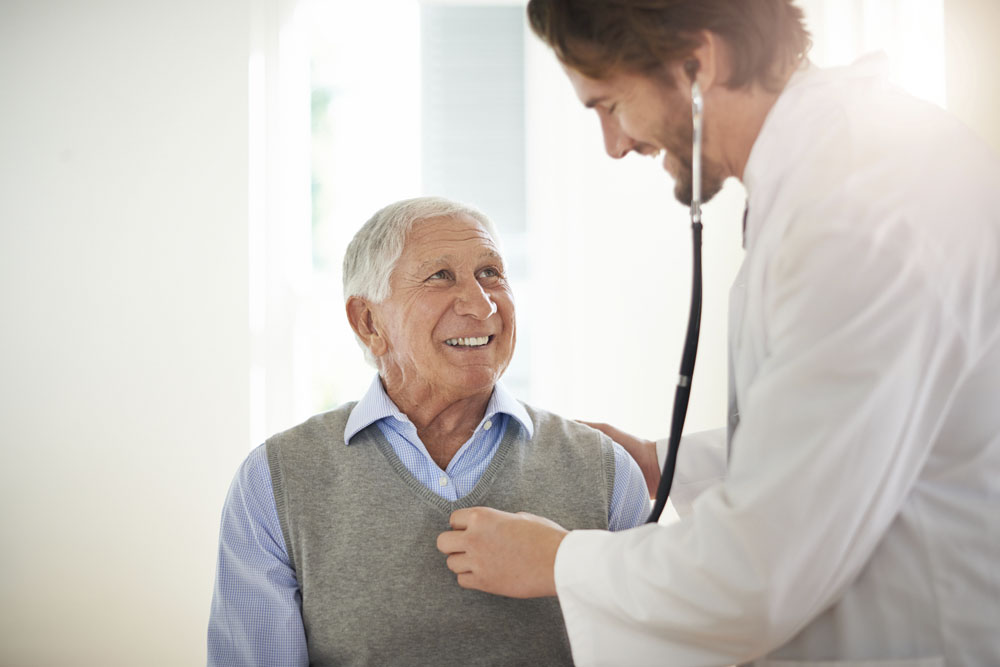 dokter


Manuel
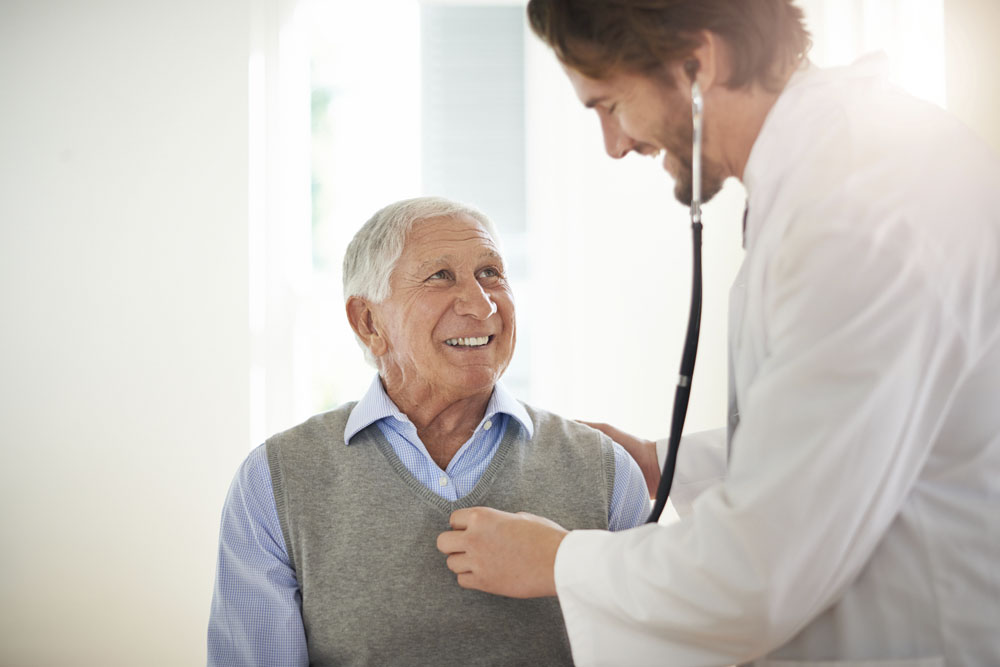